The Wider Perspective: Understanding the Society
Module 2
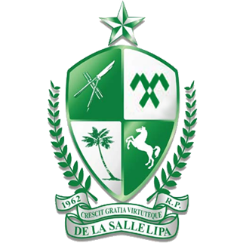 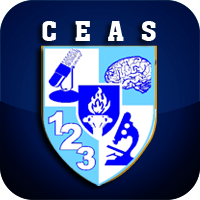 De La Salle – Lipa • College of Education Arts and Sciences • COMM Department
The persistence of poverty is a reason for upheaval. The May 1, 2001 demonstrations in Manila, by the mostly poor supporters of the disgraced former President Estrada, was a clear reminder of the fact that the politics and economics of class can make a difference in a situation in which 4 out of every 10 Filipinos is classified as poor and in which in 1997, 20 per cent of the population accounted for 52 per cent of national income while 20 per cent had access to only 5 per cent of that income
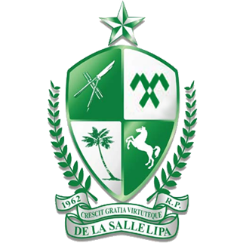 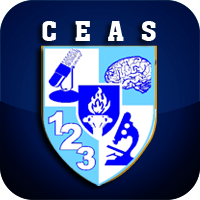 De La Salle – Lipa • College of Education Arts and Sciences • COMM Department
Sheila Coronel (2001:13-14), while attempting to explain the reasons for the uprising by the poor in support of an ex-President who was notoriously corrupt, believes that his pro-poor stance and his perceived ill-treatment at the hands of his middle classes incarcerators, were the sparks that led to the mobilizations, that were at times, in excess of EDSA 2 which was responsible for Estrada’s fall from power. “Metro Manila’s vast shanty towns, home to some four million people, provide the starkest evidence of the magnitude of poverty and the kind of vision, resources, and political will needed if the poor are to have immediate relief”
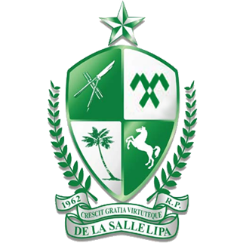 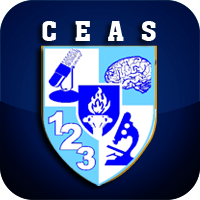 De La Salle – Lipa • College of Education Arts and Sciences • COMM Department
Communication & the Persistence of Poverty
“Communication interventions in poverty are undergirded by one or another understanding of poverty and the means to overcome it.”
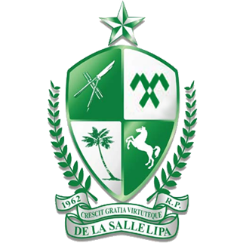 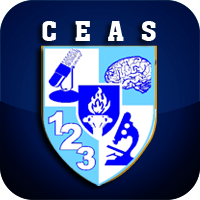 De La Salle – Lipa • College of Education Arts and Sciences • COMM Department
Poverty and Its dominant meanings:
Poverty as a Mindset
This strongly psych logistic interpretation of poverty, responsible for the ‘blaming the victim’ syndrome, is no longer widely subscribed to. However, in the context of global development scenarios characterized by rapid change on the one hand, and little change on the other, there is a tendency to blame people rather than to query the models, priorities tools and technologies of change.
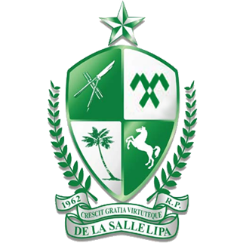 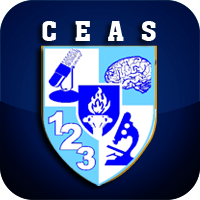 De La Salle – Lipa • College of Education Arts and Sciences • COMM Department
Poverty and Its dominant meanings:
Poverty as a Lack of Resources
This remains the most widespread understanding of poverty. It affirms that people are poor relative to others because they do not have the means to develop themselves or to sustain their development over time because they do not have recourse to significant, sufficient, resources. The means are normally identified in economic or material terms, for example in terms of a person who lives on less than an average amount per year, in terms of a person’s access to health resources, communication resources, physical resources, educational resources and so on.
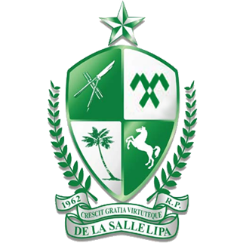 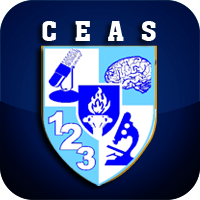 De La Salle – Lipa • College of Education Arts and Sciences • COMM Department
Poverty and Its dominant meanings:
Poverty as a Lack of Access
There is a growing body of literature on the potential benefits accruing from, and related to, the enabling of access to a variety of inputs in the context of alleviating poverty. Access is often linked to empowerment. The rationale for this approach is as follows:
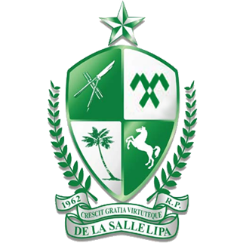 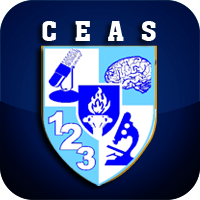 De La Salle – Lipa • College of Education Arts and Sciences • COMM Department
Poverty is not only an indication of a lack of resources it is also, rather fundamentally about the lack of awareness on the part of a people of their own role in the fight against poverty.
Access to information is of course the major reason for recent right to information legislations that are being debated in several countries.
Access to essential services, to education, to employment opportunities, etc. is the main plank of government policy, democratic or otherwise
Development policy, resource availability and implementation are often the outcome of political pressure and the state of the economy at any given time.
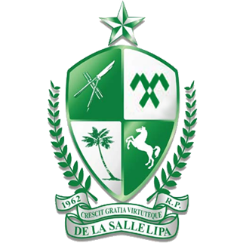 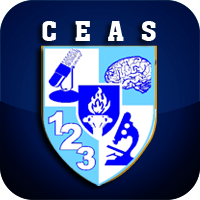 De La Salle – Lipa • College of Education Arts and Sciences • COMM Department
Poverty and Its dominant meanings:
Poverty as a Lack of Human Rights
While the access model is important, it can be argued that it is constrained by the particular state of poverty legislations available in any given country, by the political will demonstrated by the state and civil society actions related to reinforcing this will. In other words what can be questioned is not access per se but the nature of that access.
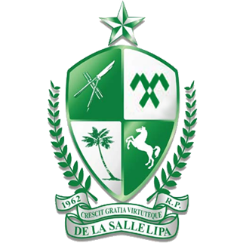 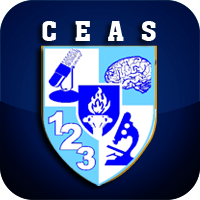 De La Salle – Lipa • College of Education Arts and Sciences • COMM Department
Hybrid Interactions: Human Rights andDevelopment in Cultural Perspective
“The question of empowerment is central to both culture and development. It decides who has the means of imposing on a society the view of what constitutes culture and development.”
- Aung San Suu Kyi, 1995
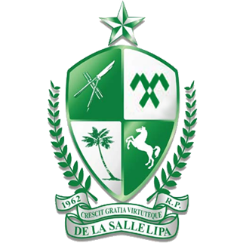 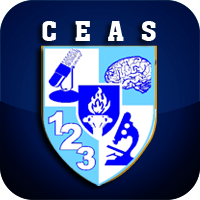 De La Salle – Lipa • College of Education Arts and Sciences • COMM Department
Human rights, development and culture are continuously evolving concepts. For instance, the civil and political rights are often referred to as the first generation of human rights. A second generation of rights emerged at the turn of the century, emphasizing the economic, social and cultural rights of people. Among others, the right to work, education and cultural participation belong to this set of rights.
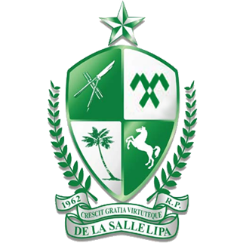 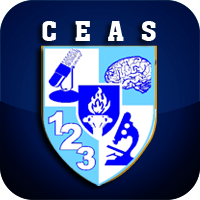 De La Salle – Lipa • College of Education Arts and Sciences • COMM Department
Key Assumptions:
Human rights, development and culture are interdependent phenomena, which should not be separated in practice.
Individuals are not only objects of human rights or development, but active agents, participating in, and constituting these phenomena through their interactions with other individuals and institutions.
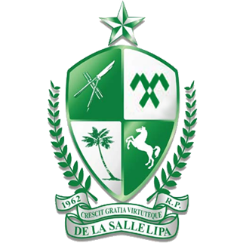 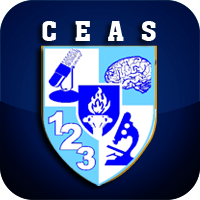 De La Salle – Lipa • College of Education Arts and Sciences • COMM Department
Three conventional dichotomies:
tradition versus modernity
Universalism versus relativism
individualism versus collectivism
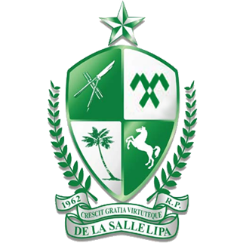 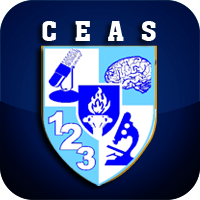 De La Salle – Lipa • College of Education Arts and Sciences • COMM Department
Major issues thought to be essential to any human rights and development policy :
Cultures are increasingly hybrid. This forces us to deal with conventional dichotomies, such as traditional versus modern, in a more creative –and hopefully more productive– way.
Culture is a multidimensional discourse with a power structure. To understand oppressive discourses, people need to become observers of their own culture. Observation leads to more knowledgeable participation.
Human rights should be translated into local cultural contexts. This is not in opposition with universality, provided one accepts a moderate universalism.
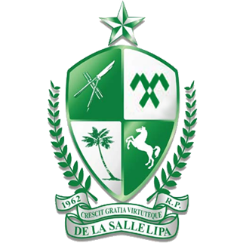 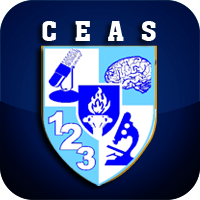 De La Salle – Lipa • College of Education Arts and Sciences • COMM Department
Major issues thought to be essential to any human rights and development policy :
There is little to support a division of rights. Limited resources and cultural particularities require choices to be made, but these should ideally be made at the level of the form or interpretation of a right, not by cutting rights from the list.
There are a number of reasons not to support collective human rights. At least at the level of a corporate group, collective rights are a potential threat to existing human rights.
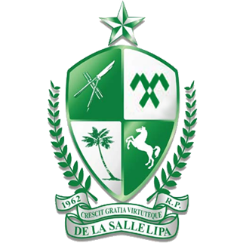 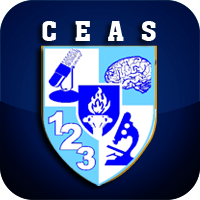 De La Salle – Lipa • College of Education Arts and Sciences • COMM Department
Media Globalization through Localization
Developments have painted a communications landscape that is quite different from what we were familiar with. They pointed to new directions for changes and exposed significant inadequacies in the framework of analysis that was employed in the past. It is only with a good look at the industry, the audience, the product and the policies that we may be able to demystify some of the clouds surrounding media globalization and to assess its impacts.
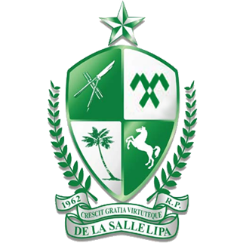 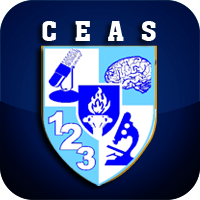 De La Salle – Lipa • College of Education Arts and Sciences • COMM Department
“… globalization is neither a wholly novel, nor primarily modern, social phenomenon. Its form has changed over time and across the key domains of human interaction, from the political to the ecological. Moreover … globalization as a historical process cannot be characterized by an evolutionary logic or an emergent telos”. 
- Held, McGrew, Goldblatt & Perraton (1999:414)
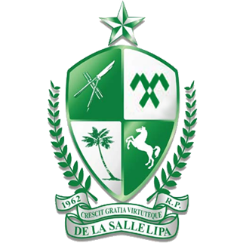 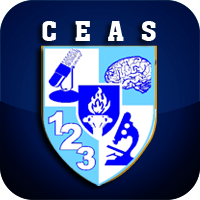 De La Salle – Lipa • College of Education Arts and Sciences • COMM Department
#Globalization is perceived by the following as (Cochrane & Pain, 2000:22-23):
Globalists see globalization as an inevitable development which cannot be resisted or significantly influenced by human intervention, particularly through traditional political institutions, such as nation-states.

Traditionalists argue that the significance of globalization as a new phase has been exaggerated. They believe that most economic and social activity is regional, rather than global, and still see a significant role for nation-states.
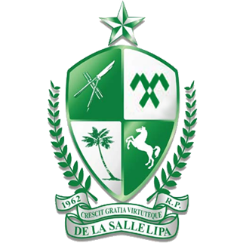 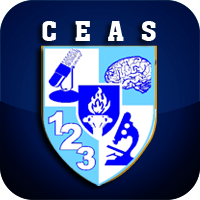 De La Salle – Lipa • College of Education Arts and Sciences • COMM Department
#Globalization is perceived by the following as (Cochrane & Pain, 2000:22-23):
Transformationalists believe that globalization represents a significant shift, but question the inevitability of its impacts. They argue that there is still significant scope for national, local and other agencies.
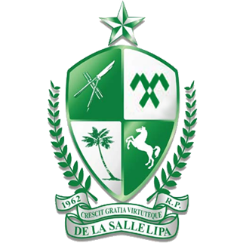 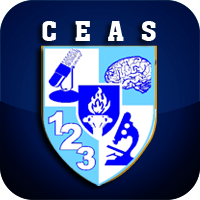 De La Salle – Lipa • College of Education Arts and Sciences • COMM Department
Vertical Minds versus Horizontal Cultures : Participatory Processes and Experiences
As communication is building its own personality as a discipline for development, its influence is being noticed by cooperation agencies, at least in the discourse, though the practice is yet to change.
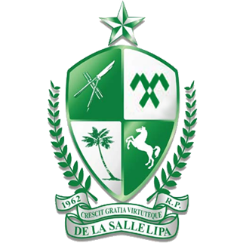 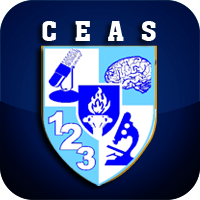 De La Salle – Lipa • College of Education Arts and Sciences • COMM Department
The whole concept of development and international cooperation is in crisis and is being reviewed, while more democratic governments displace the authoritarian regimes and civil society empowers itself to put an end or at least to denounce corruption. 
There is no room for vertical minds in a world of horizontal cultures. This was actually well understood as new pressures came on developing countries with the force of a tidal wave: globalization. 
The problem of communication, as it has been conceived through so many decades, is that it was not meant to communicate, just to inform, conform and deform.
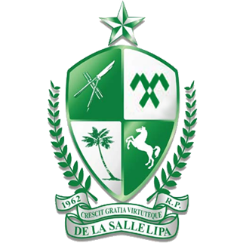 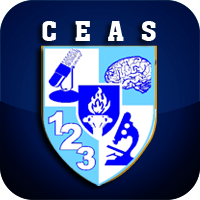 De La Salle – Lipa • College of Education Arts and Sciences • COMM Department
Aspects to consider:
Participation
Urge to change
Images of Identity
Tradition and culture
Gadgets and Tools
Motives and Intentions
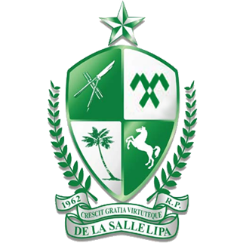 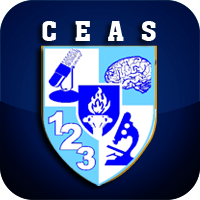 De La Salle – Lipa • College of Education Arts and Sciences • COMM Department